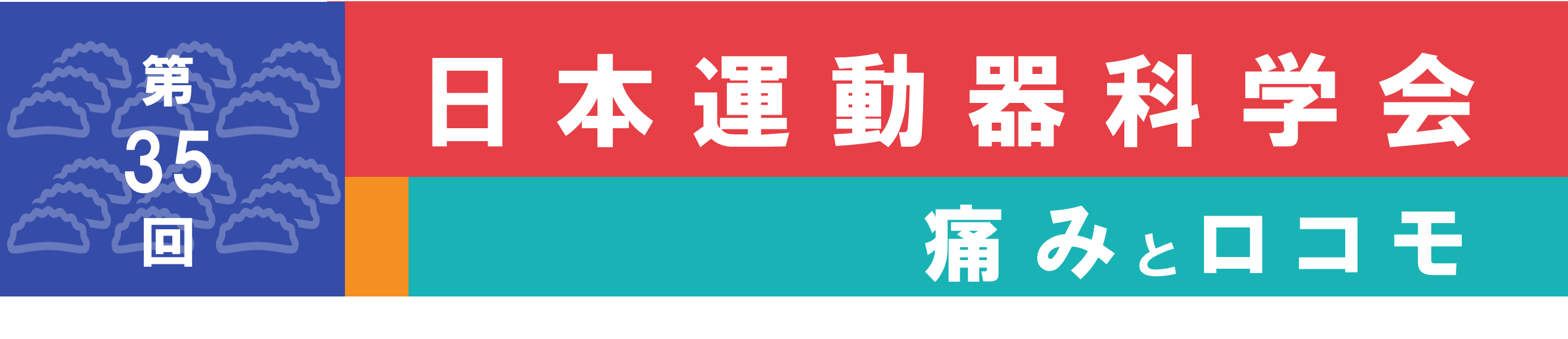 The 33rd Japanese Society for Musculoskeletal Medicine
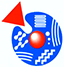 様式2-A　　学術講演　発表時、申告すべきCOI 状態がないとき。



第35回日本運動器科学会
筆頭発表者のCOI 開示

筆頭発表者氏名：○○　○○


演題発表に関連し、開示すべきCOI 関係にある企業等はありません
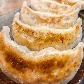